KIR -JANJA
Jovan Sterija Popović
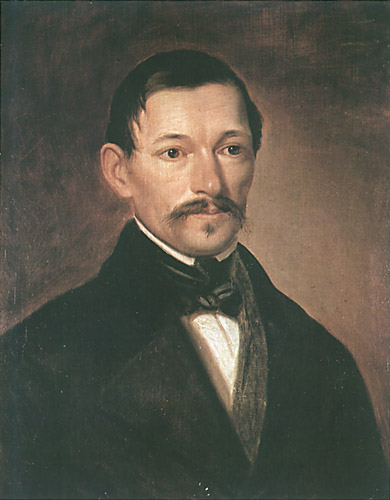 O piscu...
Jovan Sterija Popović (1806-1856), prvi srpski komediograf, sin je trgovca i tvrdice Grka (što će kasnije u stvaranju likova imati važnu ulogu) i obrazovane majke, od koje je naslijedio umjetnički duh.
Završava prava i radi kao profesor latinskog jezika i advokat, da bi kasnije postao načelnik Ministarstva prosvjete.
Romanopisac, pjesnik, tragičar, kritičar i pisac školskih udžbenik, najznačajniji domet ostvario je u komedijama: Laža i paralaža, pokondirena tikva, beograd nekad i sad, tvrdica.
D R A M A        


       KOMEDIJA                   TRAGEDIJA             DRAMA U UŽEM SMISLU

Komedija karaktera
Komedija situacije
Književni rod: drama
Vrsta djela:  komedija – (komedija karaktera)
Vrijeme radnje: prva polovina IX vijeka


Naslov: na osnovu glavnog lika
Kir-Janja – grčki trgovac, tvrdica
Likovi:
Kir-Janja
Juca – njegova supruga
Katica – njegova ćerka iz prvog braka
Kir-Dima 
Mišić – notaroš
Petar - sluga
Drama u tri čina
Prvi čin ima uvodnu funkciju. Ni jedna od pojava (scena) nije dinamična – niti pokreće radnju, niti je zapliće. Zaplet je naznačen tek u situaciji kada janja daje pristanak da uda kćer Katicu za starog kir dimu.
Dramska priča se otvara razgovorom kir janje i juce u kome se otkriva njihova situacija, međusobni odnosi, karakteri. Ovaj razgovor ne pokreće radnju, ali započinje postepeno oblikovanje lika kir janje. Iz razgovora se otkriva da je velika razlika u godinama među njima, kada je ženio obećavao joj je udoban život i bogatstvo, a sada je pogođen što šije haljine, što traži da joj kupi šešir, ljubomoran je.
Sljedeća situacija uvodi u dramsku priču starog slugu petra koji je gluv i nesposoban za obavljanje posla. Njegova gluvoća je izvor komičnih efekata. On donosi janji pismo iz koga ovaj vidi da mu kir dima traži pozajmicu. Nedugo zatim nastaje čuvena scena kada je janja sam sa svojim novcem i razgovara s njim, tepa kao da mu je najrođeniji rod.
Ta scena potpuno razotkriva ličnost i karakter kir janje. Njegova ljubav prema novcu pretvorila se u strast, a to je već bolesno stanje ličnosti. Njegov strah da će mu neko pokrasti novce bezgraničan je, prešao je u opsesiju još jedno bolesno stanje ličnosti.
Sljedeća pojava uvodi u priču još jednu ličnost, notaroša mišića. Janja je uznemiren, u njemu je prije svega ljubomora, ali još više strah da ga juca i notaroš zajedno ne opljačkaju. Notaroš je došao da traži dobrovoljni prilog za izgradnju bolnice i očekuje da janja, kao ugledni trgovac, priloži hiljadu forinti. To je za janju ogroman novac: on nema novca.
Kir dima dolazi kod janje zbog dva posla. Pozajmljuje novac od janje uz visoku kamatu koju odmah isplaćuje od pozajmljenog novca. Kada je to završio, prosi od janje njegovu kćer katicu. Janja pristaje jer kir dima ne traži uz nju nikakav novac kao miraz i neće praviti svadbu.
Ovo je već poznati motiv o ocu tvrdici koji žrtvuje svoju mladu kćer udajući je za bogatog starca, ali je ovdje jedna od karika u građenju lika kir janje.
Drugi čin je nastavljanje dramske priče u koju se uvodi novi junak – katica. Osnovna svrha dramske priče i u ovom činu je dovođenje kir janje u nove situacije u kojima će se ispoljiti još neki vidovi njegovog tvrdičluka.
U ovom činu notaroš mišić govori janji da je besmisleno da udaje katicu za kir dimu koji je mator i nije ni blizu ugledu koji uživa janja i njegova kuća. Janji prijaju ove pohvale, ali kad čuje da je notaroš mišić zainteresovan za njegovu kćer uznemiri se: „Vi ste čovek gospodin, vami treba mnogo novci“.
Mišić katici kaže da otac namjerava da je uda za kir dimu i istovremeno joj izjavljuje ljubav.
Treći čin počinje janjinim monologom u kome se jada zbog svih šteta koje je imao. Pada mu na pamet da izvrši samoubistvo, ali je u dilemi: i samoubistvo košta.
Peta scena trećeg čina je ključna: u njoj se razrješava pitanje katičine udaje. Notaroš mišić nadmudri janju te janja blagosilja njihov brak poklanjajući im falsifikovane novčanice. Uplašen da ne ide u magistrat gdje može biti uhapšen zbog falsifikovanih novčanica koje je dobio pri promjeni za dukate, on prosto moli Mišića da uzme katicu, samo da ga ne vodi u magistrat. Mišić vrlo vješto vodi razgovor: iznudi pristanak za katičinu udaju i svadbu, prihvati ponuđene falsifikovane novčanice koje je dugo odbijao da primi.
Kir Janja
Jedan od razloga zbog kojeg je sterija za glavnog junaka ove komedije uzeo grka je u njegovom porijeklu: on je bio grk, otac mu je bio trgovac. Smatra se da mu je očev lik poslužio kao prototip za oblikovanje lika kir janje.
Kir janja je socijalni tip jer oličava trgovački sloj i to onaj koji ima grčko porijeklo, tipičan je predstavnik sloja iz koga je ponikao.
On je lik koji vlada ne samo scenom nego i dramom. Svi ostali likovi su u njegovoj sjenci kao instrumenti njegove karakterizacije.
Štedljivost je vid tvrdičluka, ali u najblažoj formi. Kir janja je štedljiv, ali njegova štedljivost je pogrešna i štetna. On štedi na hrani, odjeći za kćer i suprugu; štedi na neophodnim potrebama. Tako tvrdičluk prelazi u strast, u bolesno stanje.
Vrhunac bolesnog stanja dolazi u situacijama kada razgovara sa svojim dukatima i kada se oprašta od njih.
Kir-Janja je potpuno otuđen od života, jer ga ne interesuju izlasci, druženja, posjete, odijevanje. Sticanje i čuvanje stečenog – dvije su osnovne preokupacije i njegove dvije strasti.
Bolestan je od tvrdičluka ali u suštini ne predstavlja opasnost za druge. Ono što je stekao, stekao je štednjom, nejak je, slab, nesiguran, pokušava da nadmudri, ali biva nadmudren.
Za njega je trgovina život, profit je smisao života.
Komedija karaktera
„Tvrdica“ ili „Kir-Janja“ je komedija karaktera: postoji glavni junak koji je prikazan samo kroz jednu dominantnu crtu karaktera, a sve druge osobine nijesu predmet pažnje.
Dominantna crta karaktera je tvrdičluk. On postaje tip tvrdice koji djeluje upečatljivo i koji se pamti.
Njegov tvrdičluk je dostigao stepen bolesnog stanja kada više ne može da normalno razmišlja i postupa.
U komediji nema složene radnje, dramske napetosti.
Radnje skoro da nema, ništa se ne događa osim promjena situacije i smjenjivanja dijaloških segmenata.
Sve se svodi na govorno ispoljavanje, postupke..
komika
U drami dominirju dva tipa komike: verbalna komika i komika situacije.
Verbalna komika ima dva izvora: prisustvo strane leksike koja je uglavnom deformisana i prisustvo srpskohrvatskoga jezika u govoru notaroša Mišića, gluvoća Petrova proizvodi komične efekte kad god razgovara sa Janjom.

U drami se javljaju dva tipa komike situacije: dinamične i statične.
Domaći zadatak
Prokomentariši odnos kir janje i njegove žene juce.
Prikaži način života tvrdice.
Opiši na koji način likovi u drami svojim postupcima pokreću radnju.
U kir janjinom monologu nad novcem, uoči preplitanje komičnog i ozbiljnog.